Debate Research
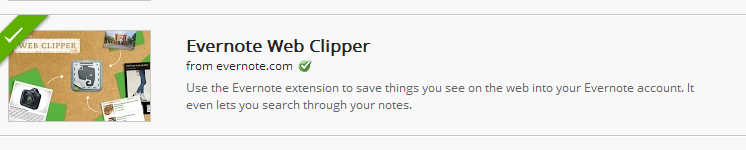 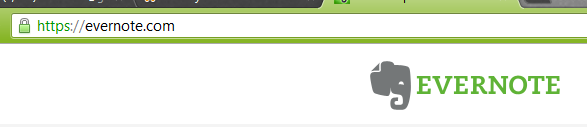 Useful Extensions and Services
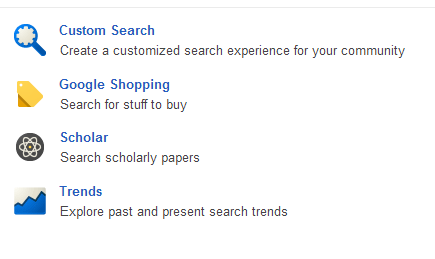 Advanced 
Search 
Button
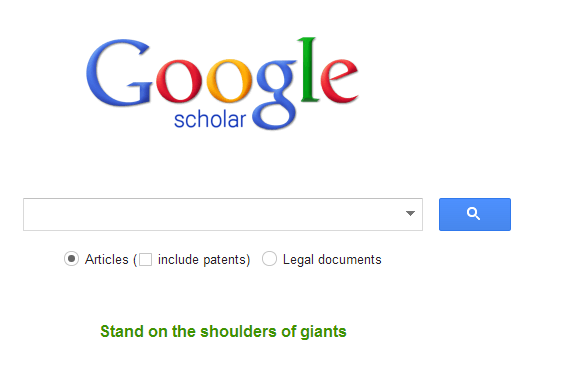 NOT Google, but ….
Advanced Search In GS
It goes back to your topic analysis/brainstorm notes
“What comes to mind when you think about X?” 
X is a term of phrase from the resolution.
Keep a list of responses.
When you have finished, go back over the list and star the ones that look useful.
These are the terms you will use to begin your research.
What to Search for?
Read a general overview
Wikipedia is a good place to start, but DON’T quote in round.
Little note taking/ card cutting at this stage.
Add new terms, key phrases to your list from the brainstorming sessions.
Try to find 2 or 3 key articles you can use in writing your case, but DON’T get roped into anything at this stage. Keep your options open.
What do I do first?
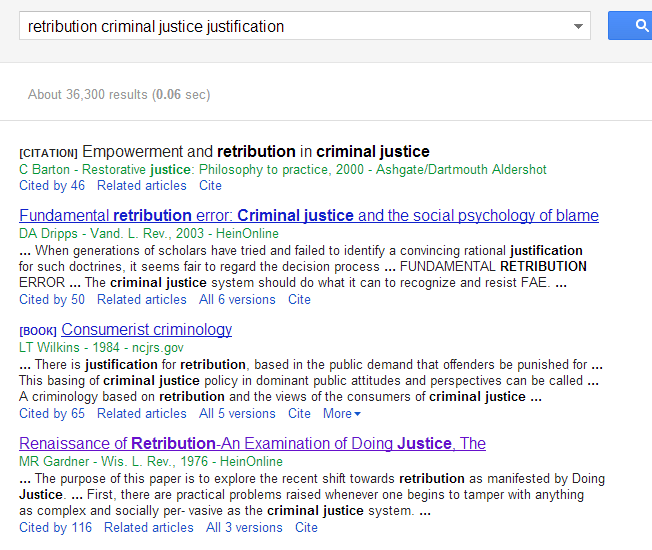 Key words/Choosing an article
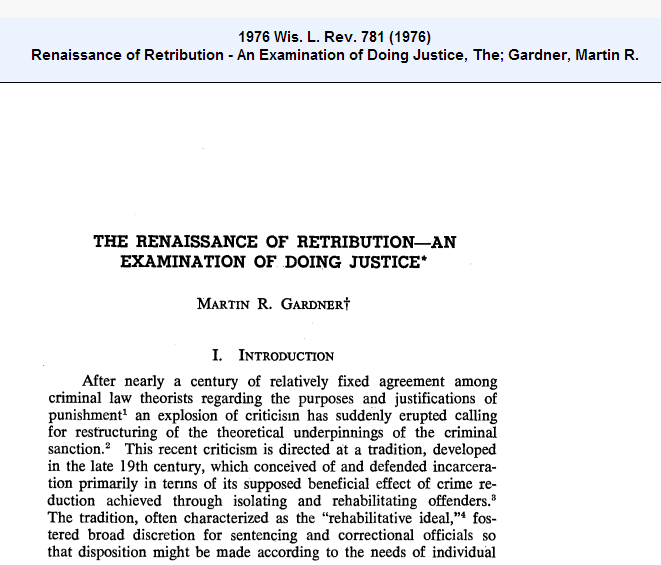 The Article and what to notice
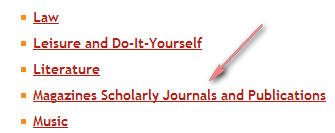 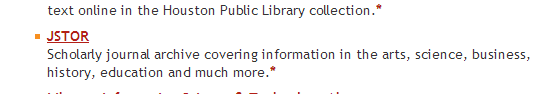 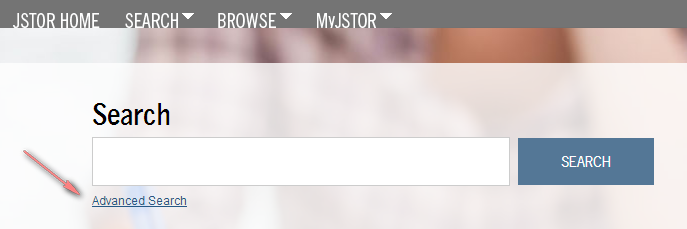 http://www.houstonlibrary.org/librarycard
The Houston Public Library
http://www.houstonlibrary.org/services
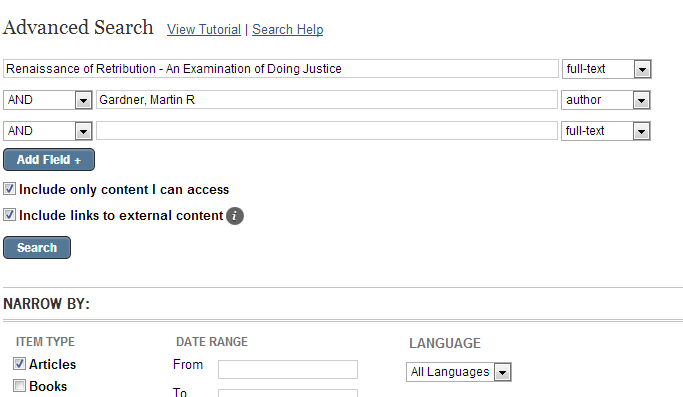 Jstor advanced search
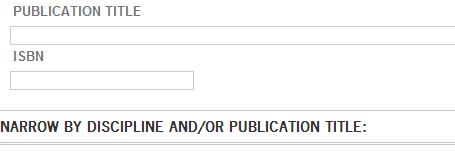 Another Search Narrowing Feasture
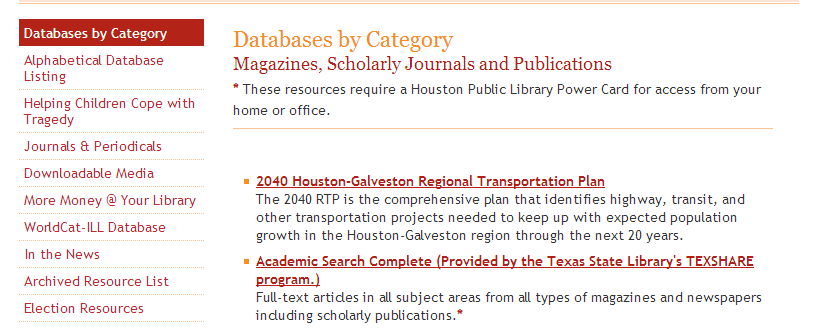 Access to other Academic Sources
http://www.houstonlibrary.org/research
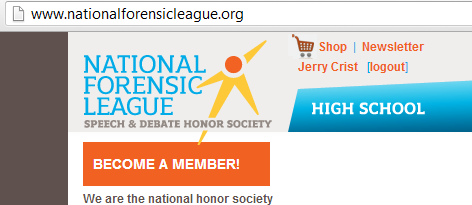 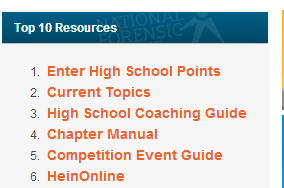 If your are signed up with the NFL…
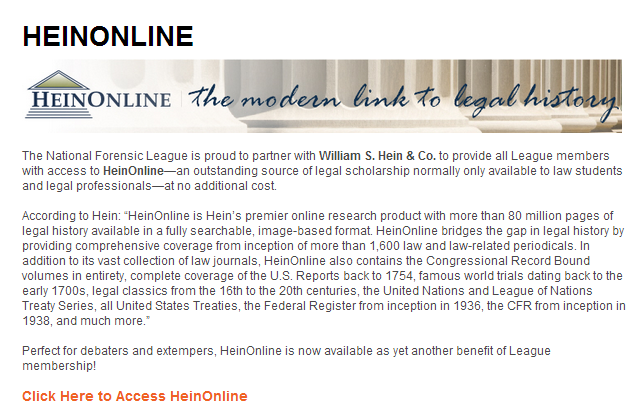 Getting Linked Up…
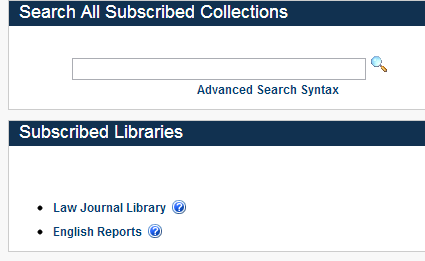 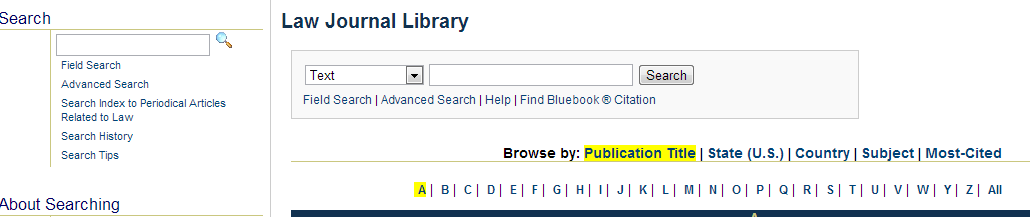 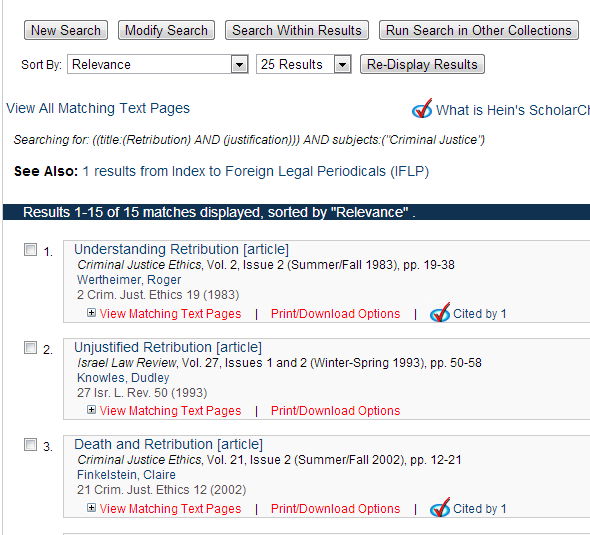 A sample result
Run down this article and be able to tell me about the abstract (summary)
“Just Say No to Retribution” [article] 
 Buffalo Criminal Law Review, Vol. 7, Issue 1 (2003), pp. 17-84
 Rubin, Edward
 7 Buff. Crim. L. Rev. 17 (2003-2004)
ALSO, work with a partner or alone and find a new Negative article using the new resources form this lecture….
http://nolimitsdebate.weebly.com/search-this-site-and-research-page.html
Assignment